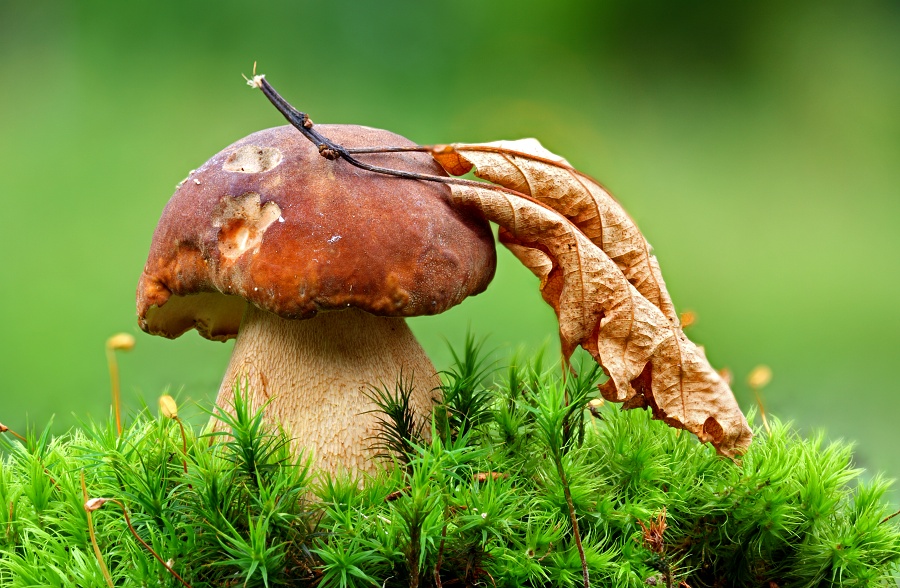 Huby s plodnicou
Základné časti tela húb
Plodnica – je nadzemná časť húb

Podhubie – podzemná časť húb
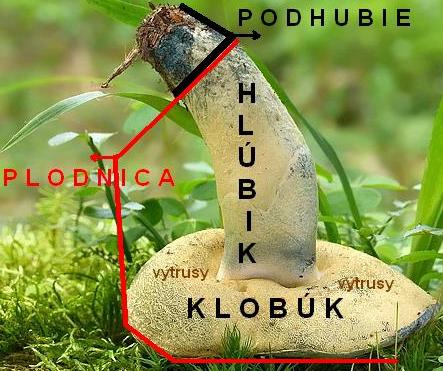 Na spodnej strane klobúka sú výtrusnice
V nich sú uložené výtrusy, pomocou ktorých sa huby rozmnožujú
Výtrusnice môžu byť uložené na lupeňoch alebo na rúrkach
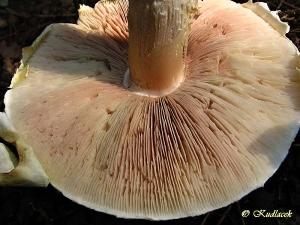 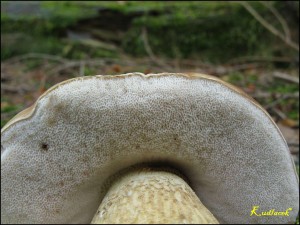 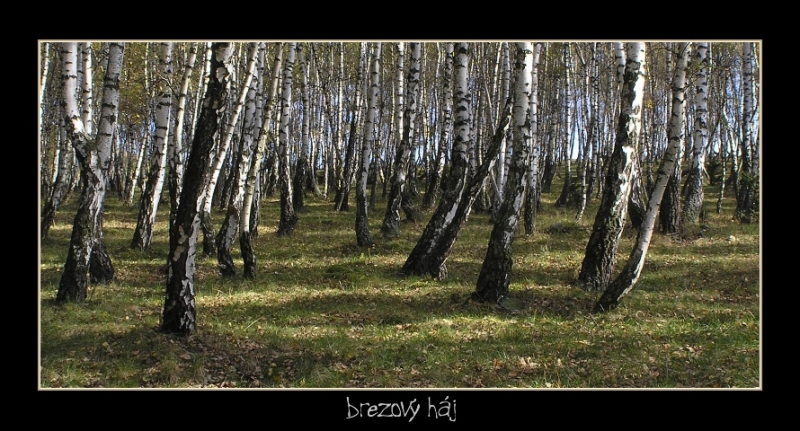 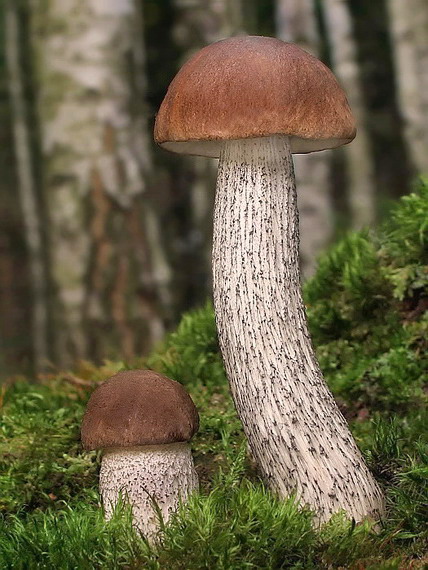 Symbióza = prospešný vzťah, napr. niektoré huby (podhubie) a korene stromov.
Huby pomáhajú stromom prijímať vodu so živinami. Huby získavajú z koreňov výživné látky (napr. kozák brezový s brezou).
Pečiarka ovčia – jedlá huba
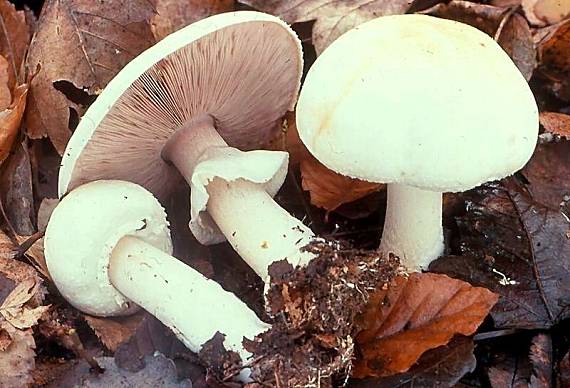 klobúk
hlúbik
prsteň
podhubie
závoj
Muchotrávka zelená – jedovatá huba
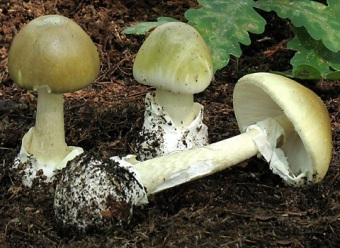 klobúk
hlúbik
prsteň
podhubie
pošva
Poznáš huby?
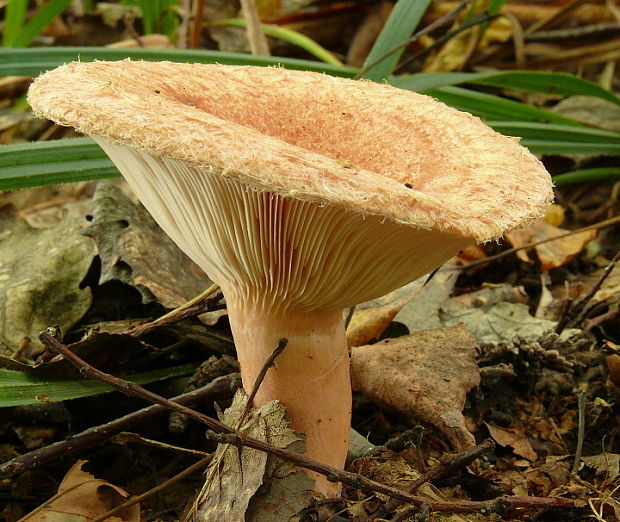 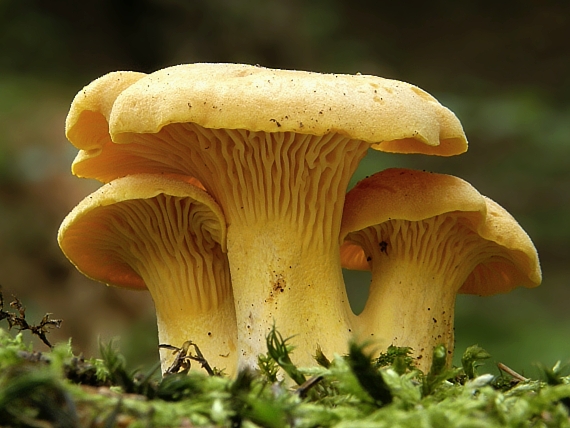 Rýdzik kravský
Kuriatko jedlé
Nejedlá huba
Jedlá huba
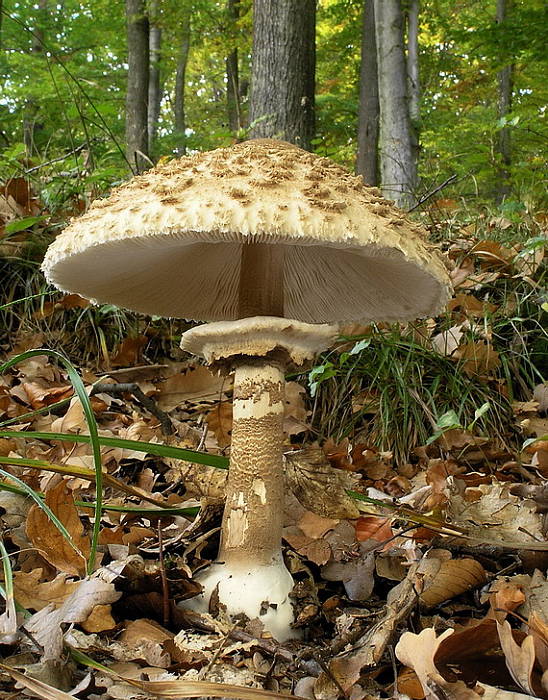 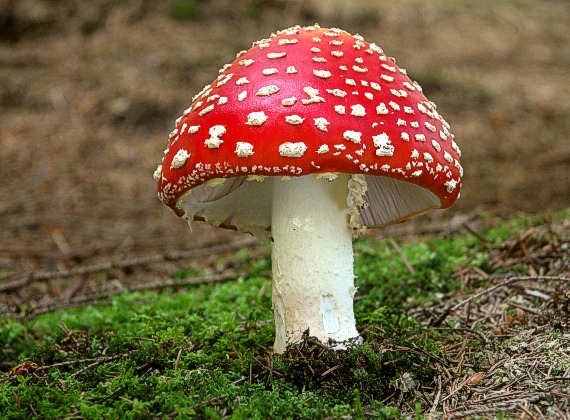 Muchotrávka červená
Bedľa vysoká
Jedovatá huba
Jedlá huba
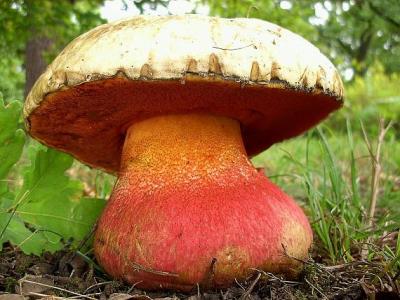 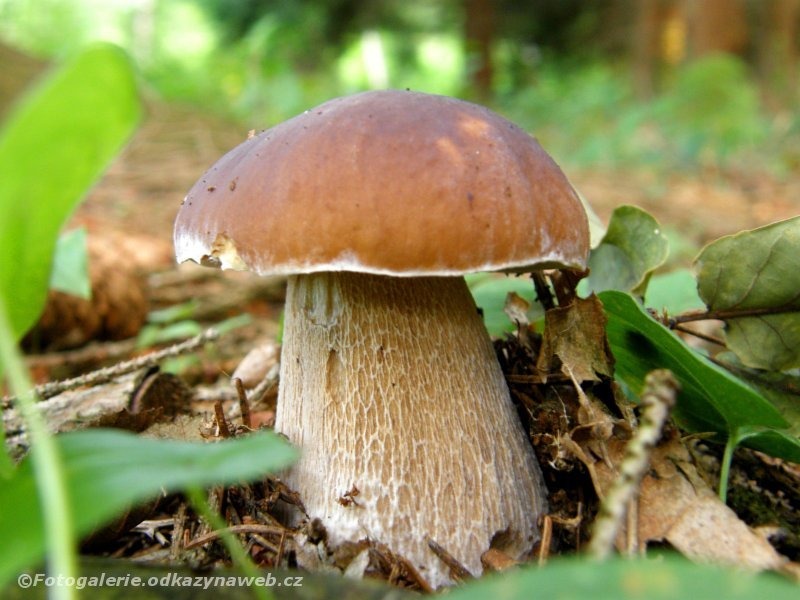 Hríb satanský
Hríb dubový
Jedovatá huba
Jedlá huba
Prvá pomoc pri otrave hubami
Prejavuje sa nevoľnosťou, vracaním, hnačkami, potením, srdcovou slabosťou, javom podobným opitosti
Pri podozrení, že si zjedol jedovatú hubu sa usiluj čo najskôr pokrm vyvrátiť alebo odstrániť z tela preháňadlami
Urýchlene vyhľadaj lekársku pomoc!
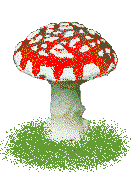 Zásady zberu húb
Zbieraj len huby, ktoré poznáš!
Huby zbieraj do košíka, obaly z plastov sú nevhodné!
Zbieraj len zdravé plodnice.
Nenič nejedlé a jedovaté huby, sú okrasou prírody!
Plodnice zo zeme uvoľňuj tak, aby si čo najmenej poškodil poodhubie!
Huby čo najskôr spotrebuj alebo usuš!
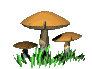 Ďakujem za pozornosť!
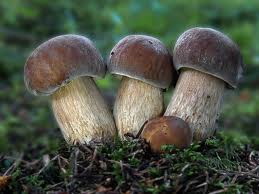 Mgr. Zuzana Morávková, ZŠ s MŠ Gbely